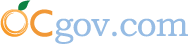 Creating an Effective 
Response to Homelessness
Susan PriceDirector of Care CoordinationCounty Executive Office
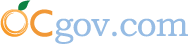 Point In Time Count
2015 Point In Time Count




2017 Point In Time Count – Saturday, January 28, 2017
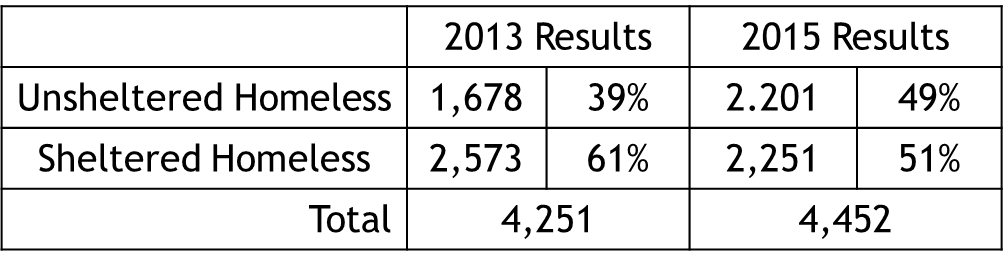 2
2
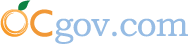 Challenges
Santa Ana Civic Center is the Epicenter of homelessness for the County.
Annual survey completed noted increase. 




Basic vs. Intermediate County Responses
Public Health & Safety
Access to benefits and shelter/housing
Transitional Center to open in 30 days
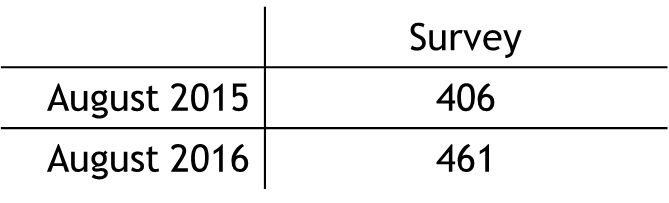 3
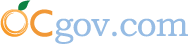 System Transformation
HUD: Continuum of Care
HEARTH Act
Policy Priorities
Transitional Housing  Rapid Rehousing and Permanent Supportive Housing
Criminal Justice System Reforms
AB 109
Prop 46
Health Care Reform
Affordable Care Act
4
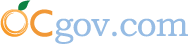 County Response to Homelessness
Orange County Community Resources (OCCR)
Lead agency for the Continuum of Care
Health Care Agency (HCA)
Behavioral and Mental Health Outreach and Engagement Services for homeless
MHSA Intensive Service and Residential Programs
Social Services Agency (SSA)
Linkages to mainstream benefits
Public Defender
Collaborative Courts Model
5